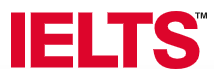 IELTS Listening Test - 1
 				  Part 1
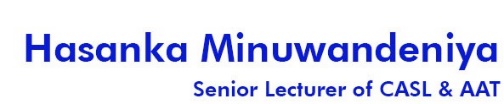 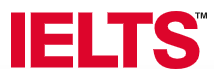 The IELTS Listening test will take about 30 minutes, and you will have an extra 10 minutes to transfer your answers to the answer sheet.

The four parts of this practice Listening test are presented over four separate PowerPoint tutes. 

Use a pencil.

Listen to the instructions for each section of the test carefully. Answer all of the questions. There are 40 questions altogether. Each question carries one mark.

For each part of the test, there will be time for you to look through the questions and time for you to check your answers. When you have completed all four parts of the Listening test you will have ten minutes to copy your answers onto a separate answer sheet.

.
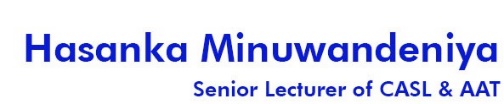 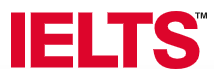 Instructions to test takers
In the actual test you will be given the following instructions:
do not open this question paper until you are told to do so
write your name and candidate number in the spaces at the top of this page
listen to the instructions for each part of the paper carefully
answer all the questions
while you are listening, write your answers on the question paper
you will have 10 minutes at the end of the test to copy your answers onto the separate answer sheet; use a pencil
At the end of the test you will be asked to hand in the question paper.
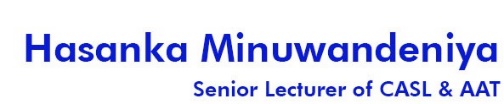 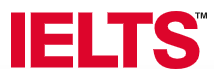 IELTS practice Listening test - part 1

This is the first part of your Listening test. Listen to the audio and answer questions 1-10.

Listen to the instructions for each part of this section carefully. Answer all the questions. 

While you are listening, write your answers on the question paper. Use a pencil. 

When you have completed all four parts of the Listening test you will have ten minutes to copy your answers onto a separate answer sheet.
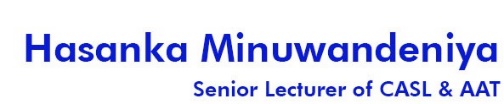 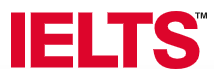 IELTS practice Listening test audio: Part 1

First, listen to the audio. 

Complete the notes below. Write no more than two words and/or a number for each answer.
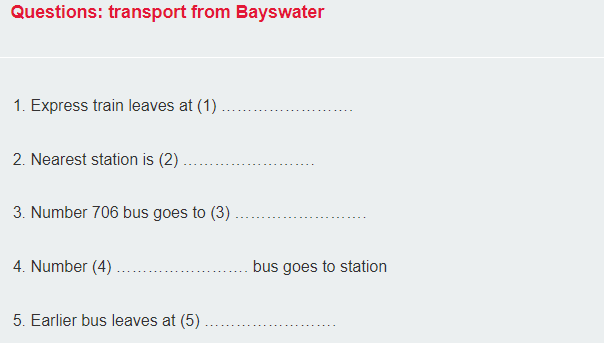 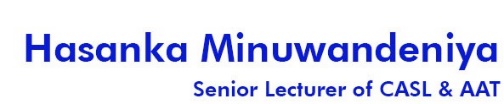 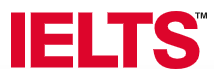 Questions 6–10

Complete the table below. Write no more than one word and/or a number for each answer.
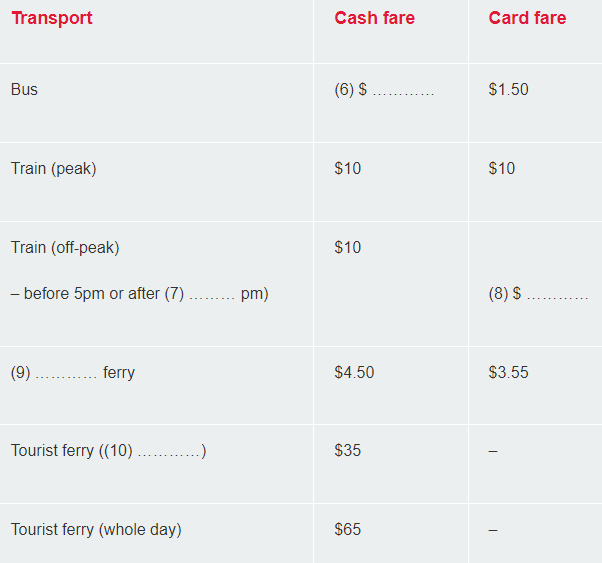 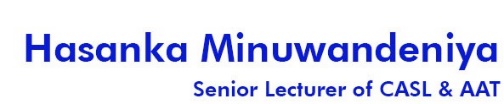 Thank You…!!!
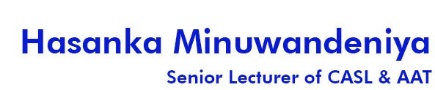